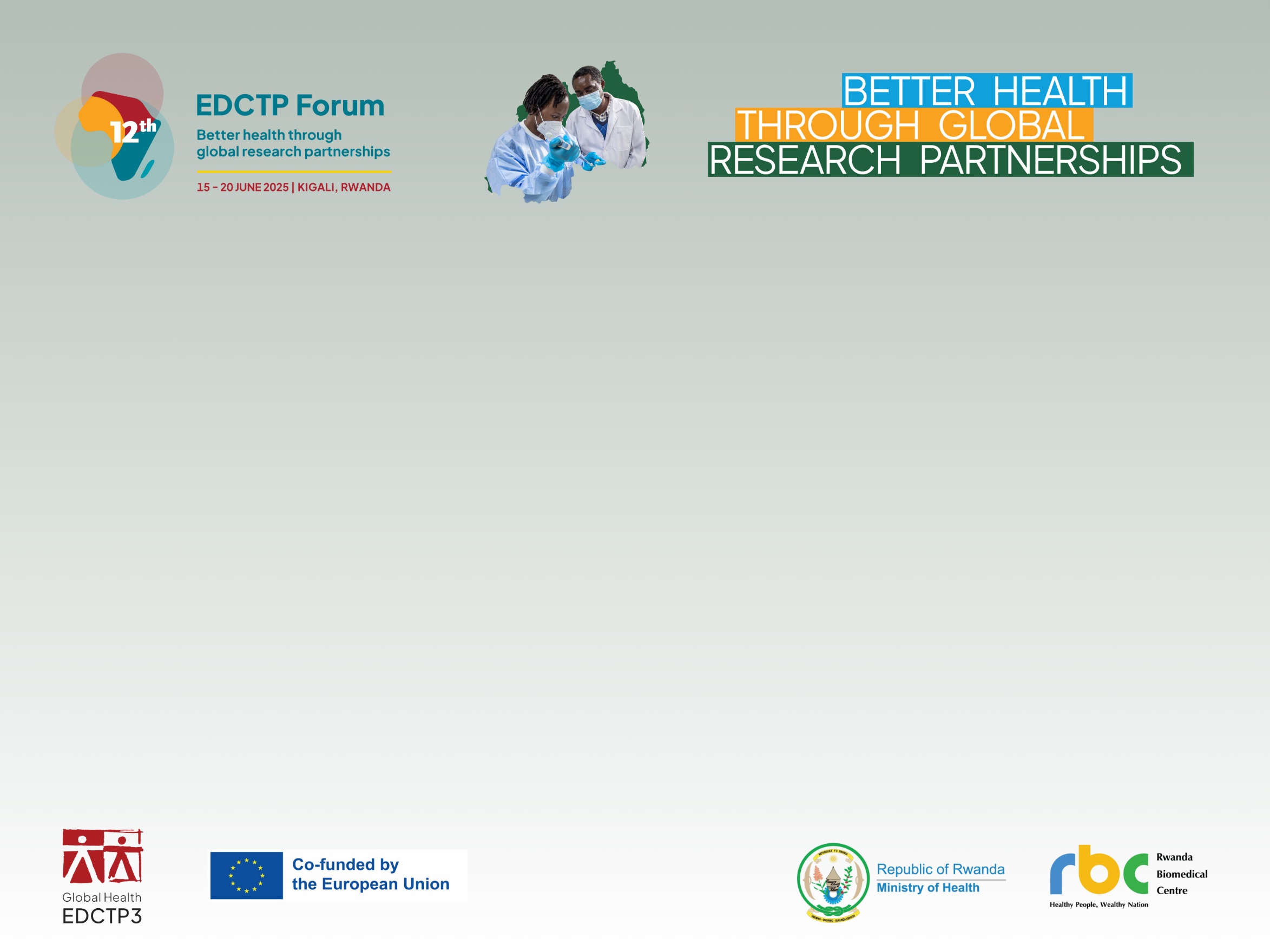 How to create participant card


Fill in the participant’s details in Arial font

Add your picture 

Download the file as an image (.png or .jpg)
1
2
3
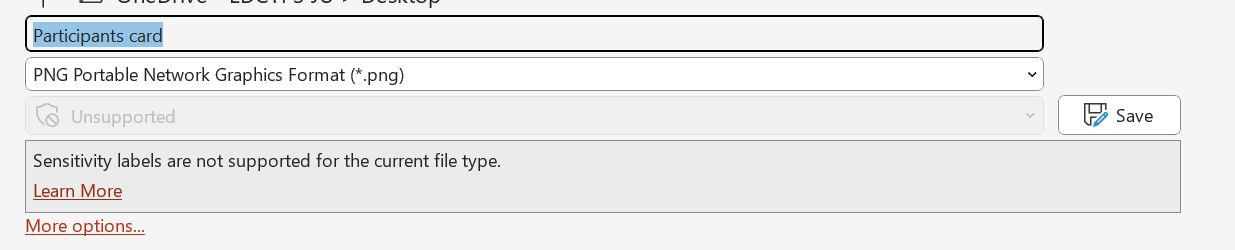 Name of participant
Position, organisation, country
Participant  at the EDCTP Forum
Name of speaker
Position, organisation, country
Speaker   at the EDCTP Forum
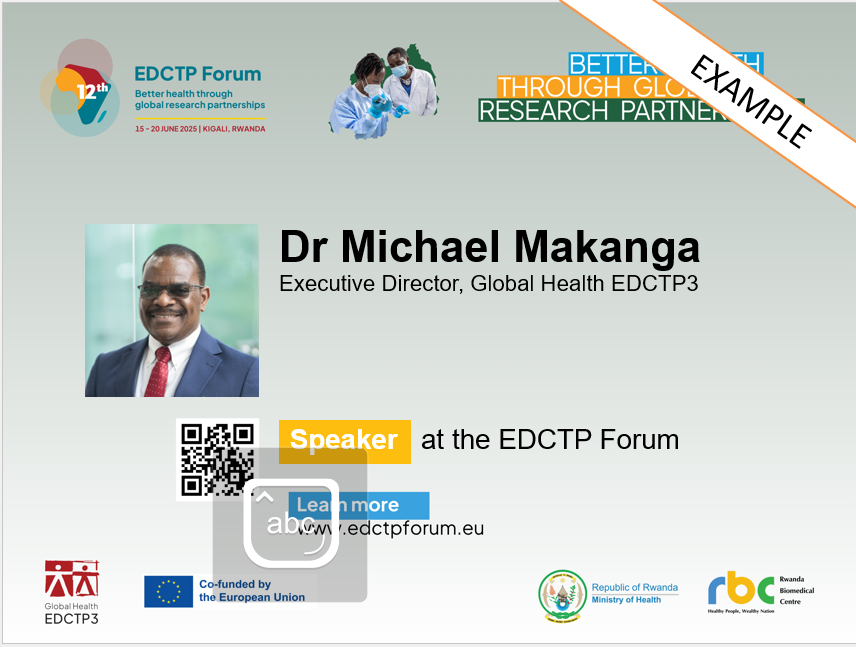 Dr Michael Makanga
Executive Director, Global Health EDCTP3
Speaker   at the EDCTP Forum